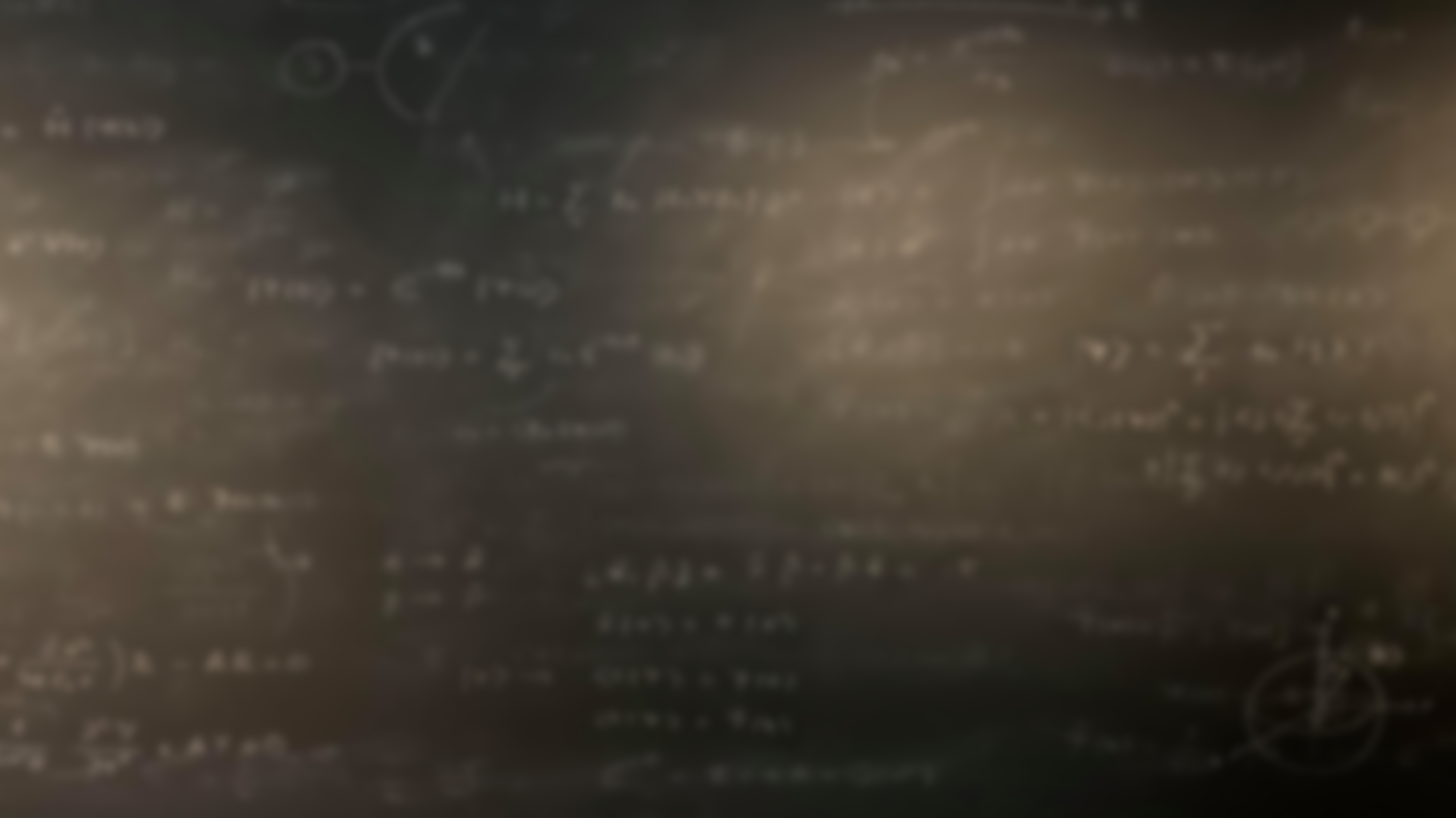 Quantum Mechanics 
and Spectroscopy

Lauri Partanen
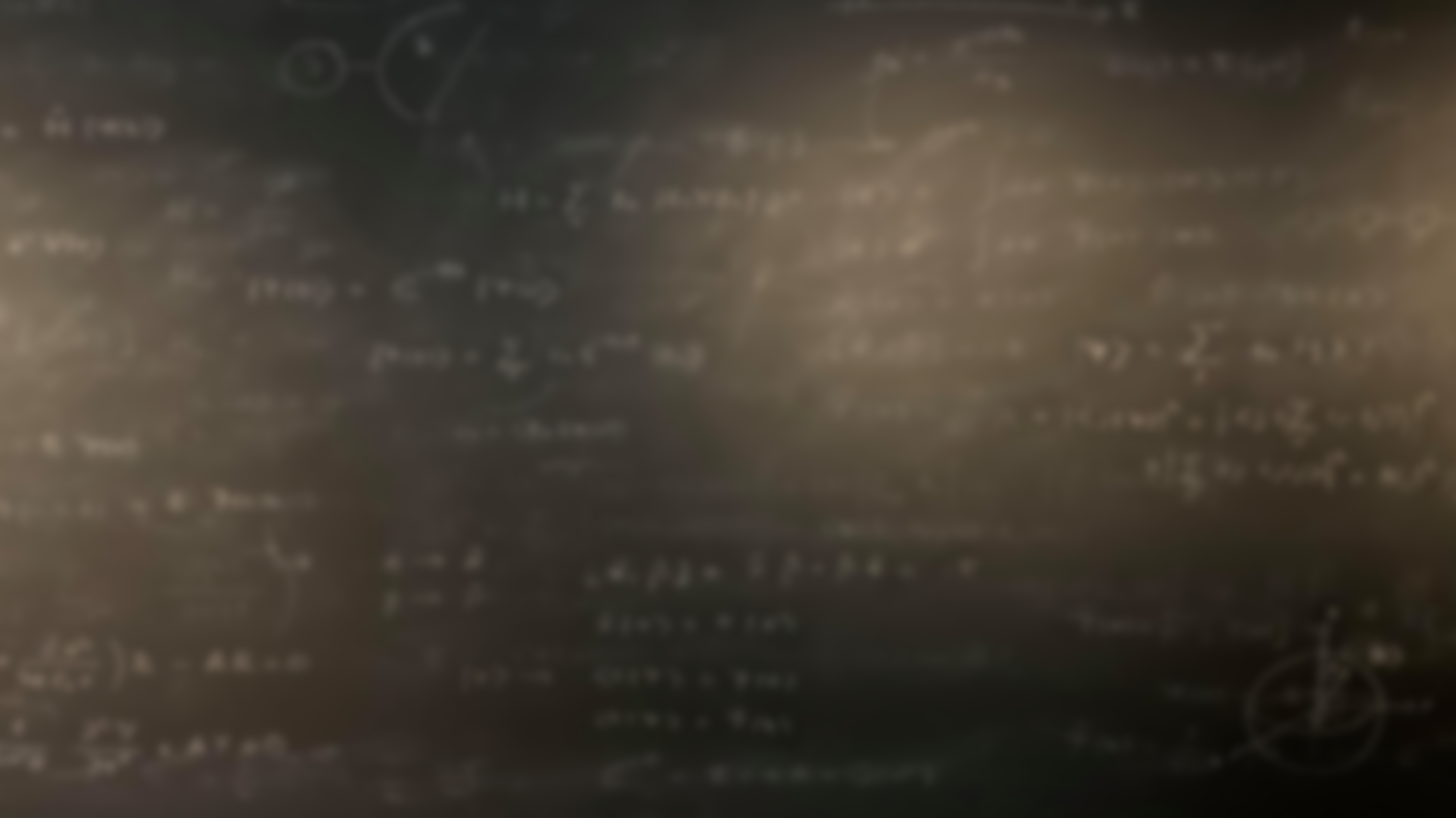 Getting to know operators
Work with your group in breakout rooms: (10 mins)
Why is the concept of an operator important in quantum mechanics? How are eigenvalues connected to operators? 

How are the concepts of the wavefunction and operator connected? 

Give an example of an operator, its eigenfunction and its eigenvalue.
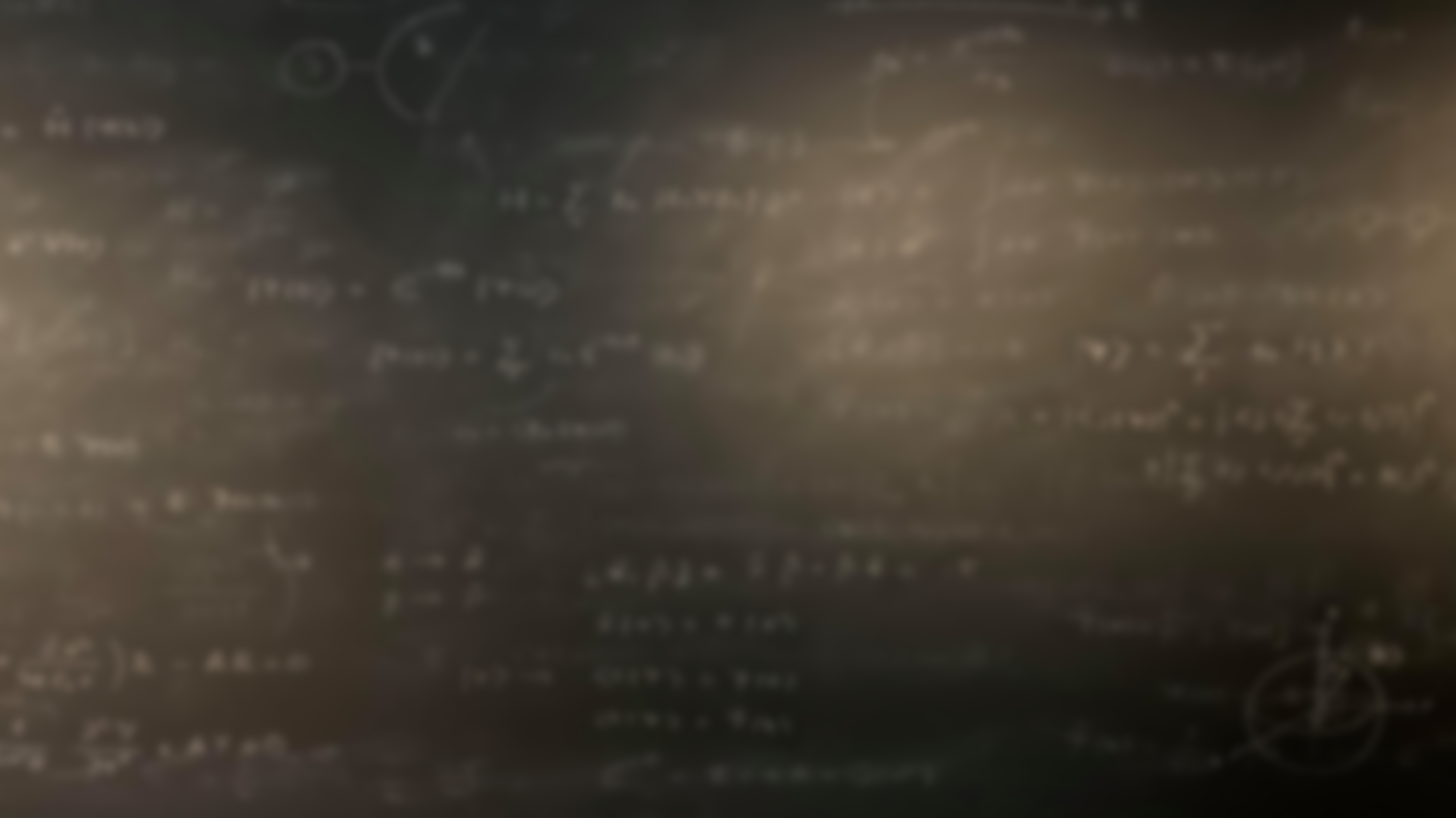 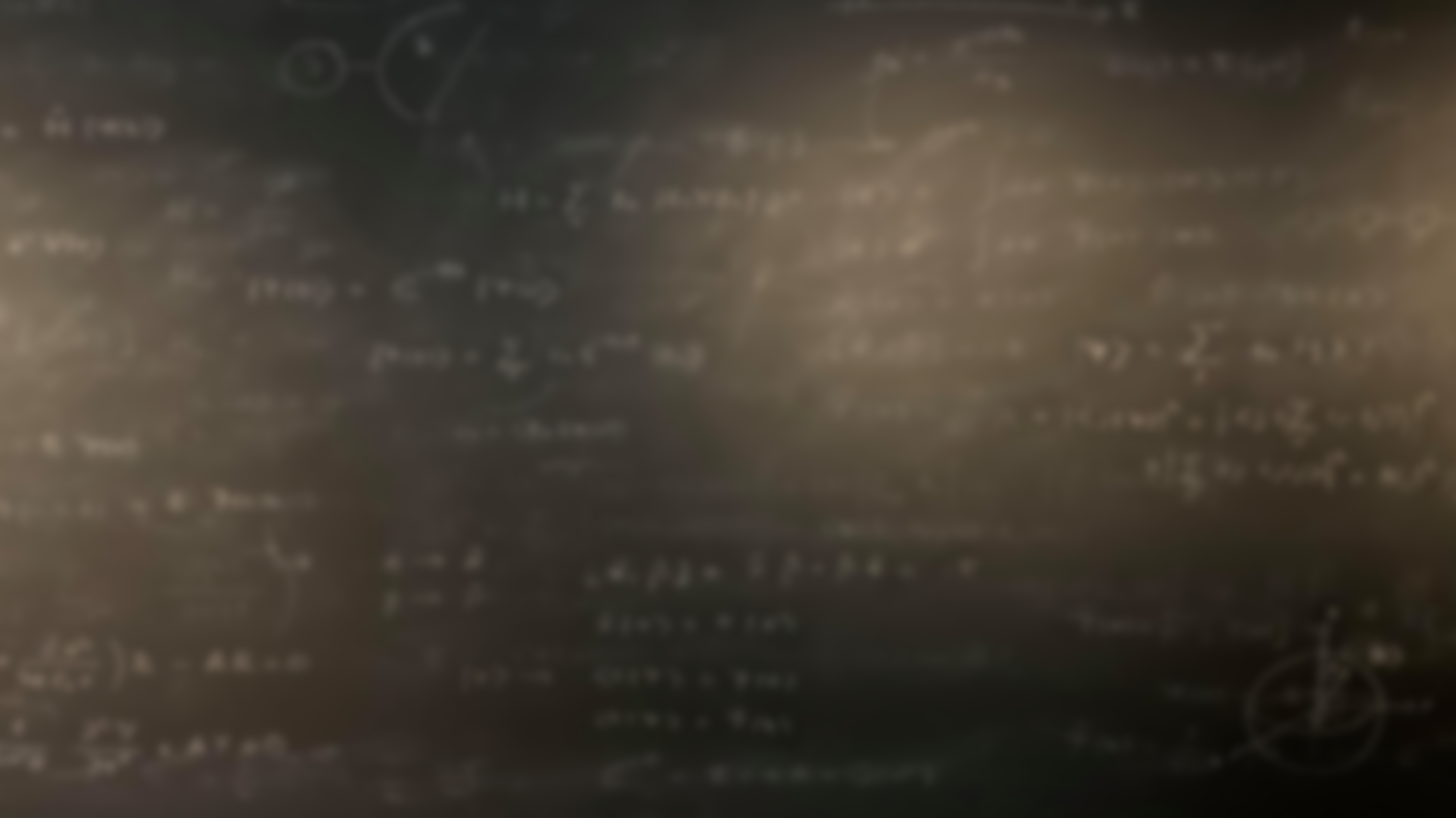 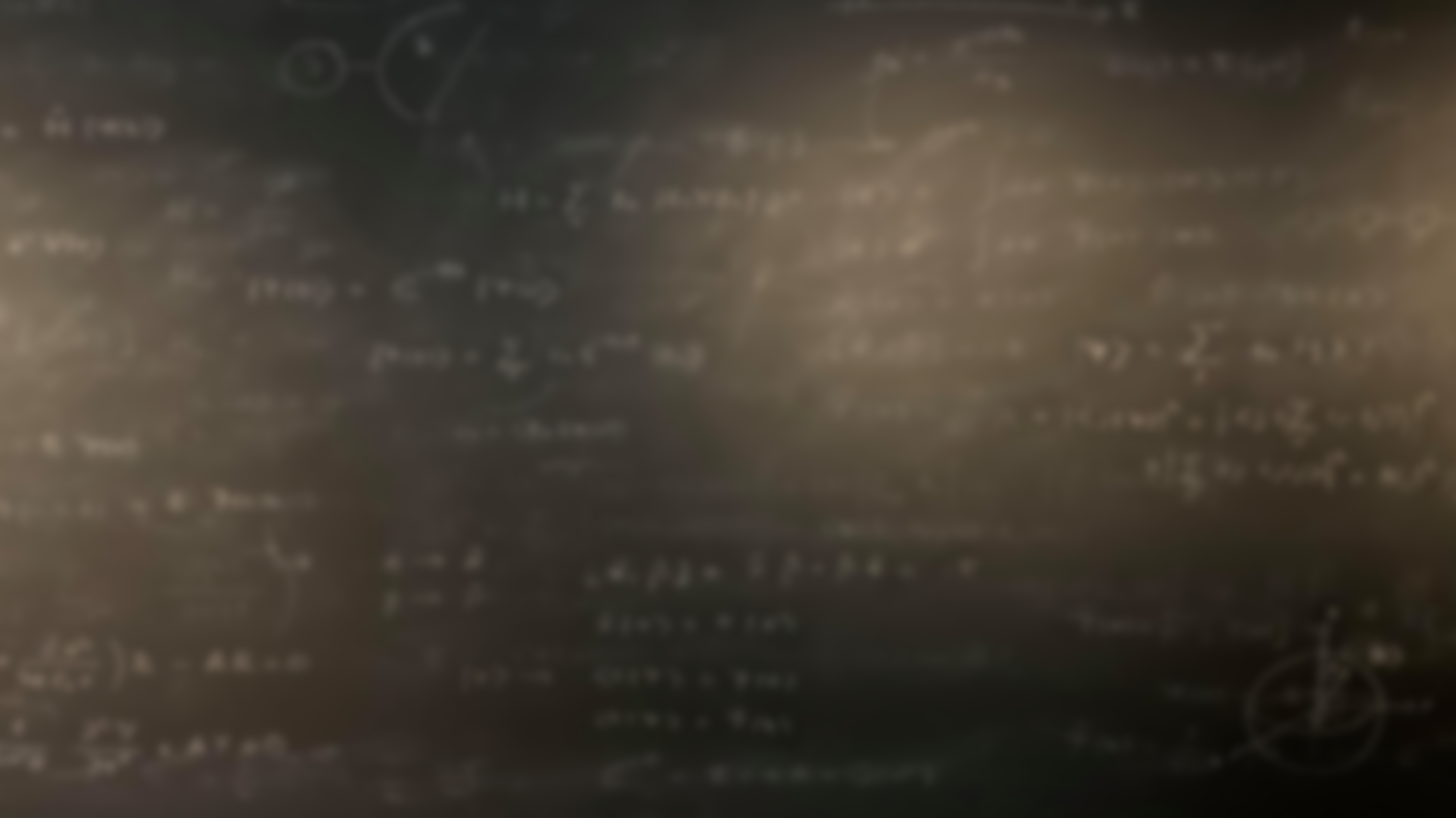 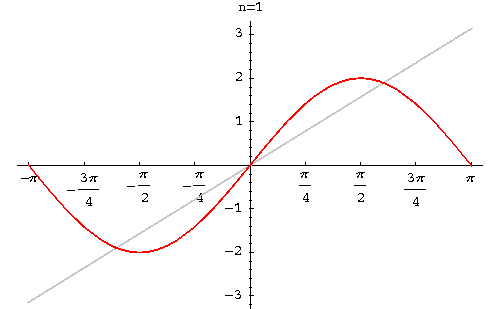 In general, we can represent any function as a sum of the eigenfunctions of an operator (as long as the eigenfunctions form a complete set)
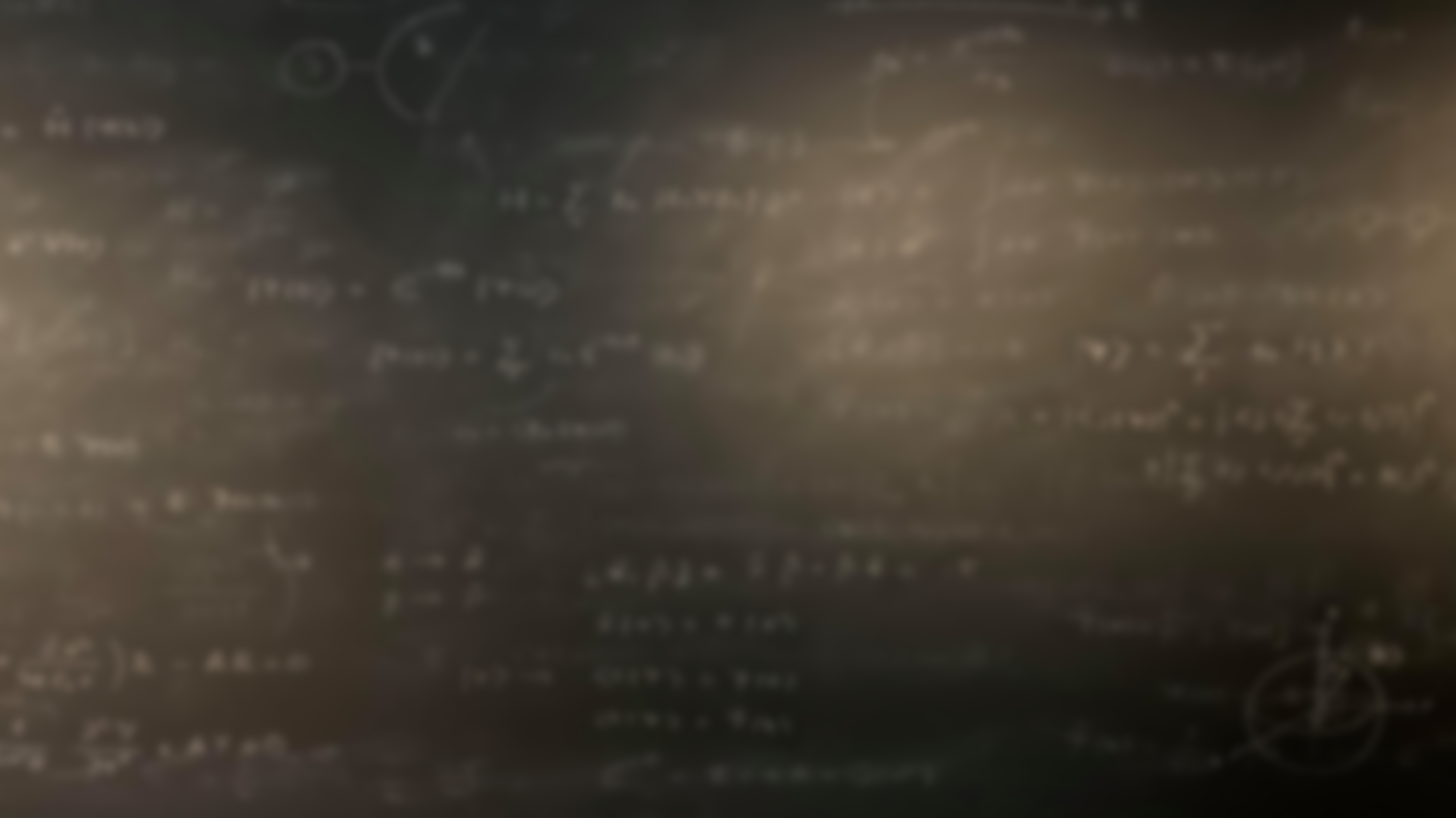 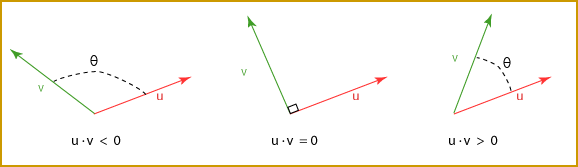 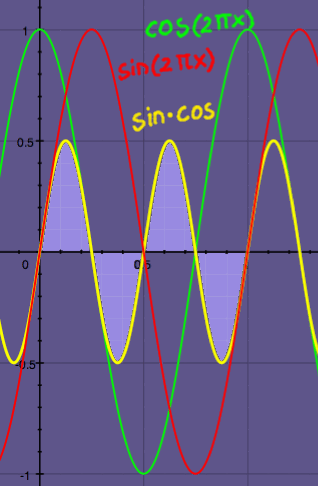 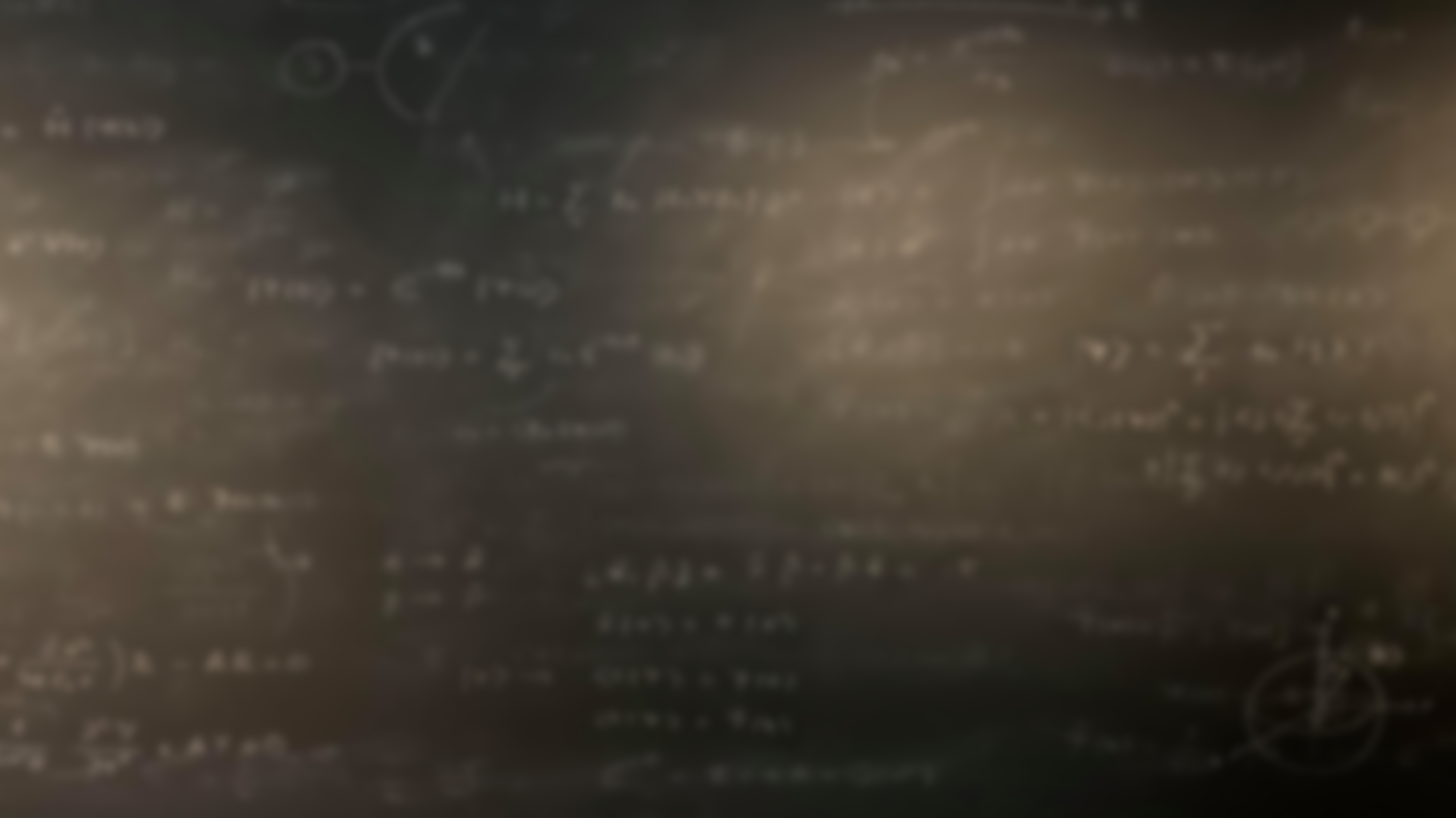 Hermitian operators
Think for yourself: (5 mins)

What are Hermitian operators?
 
2) What qualities do Hermitian operators have that make them central for quantum mechanics?

3) What is the Hamiltonian operator? Is it Hermitian?
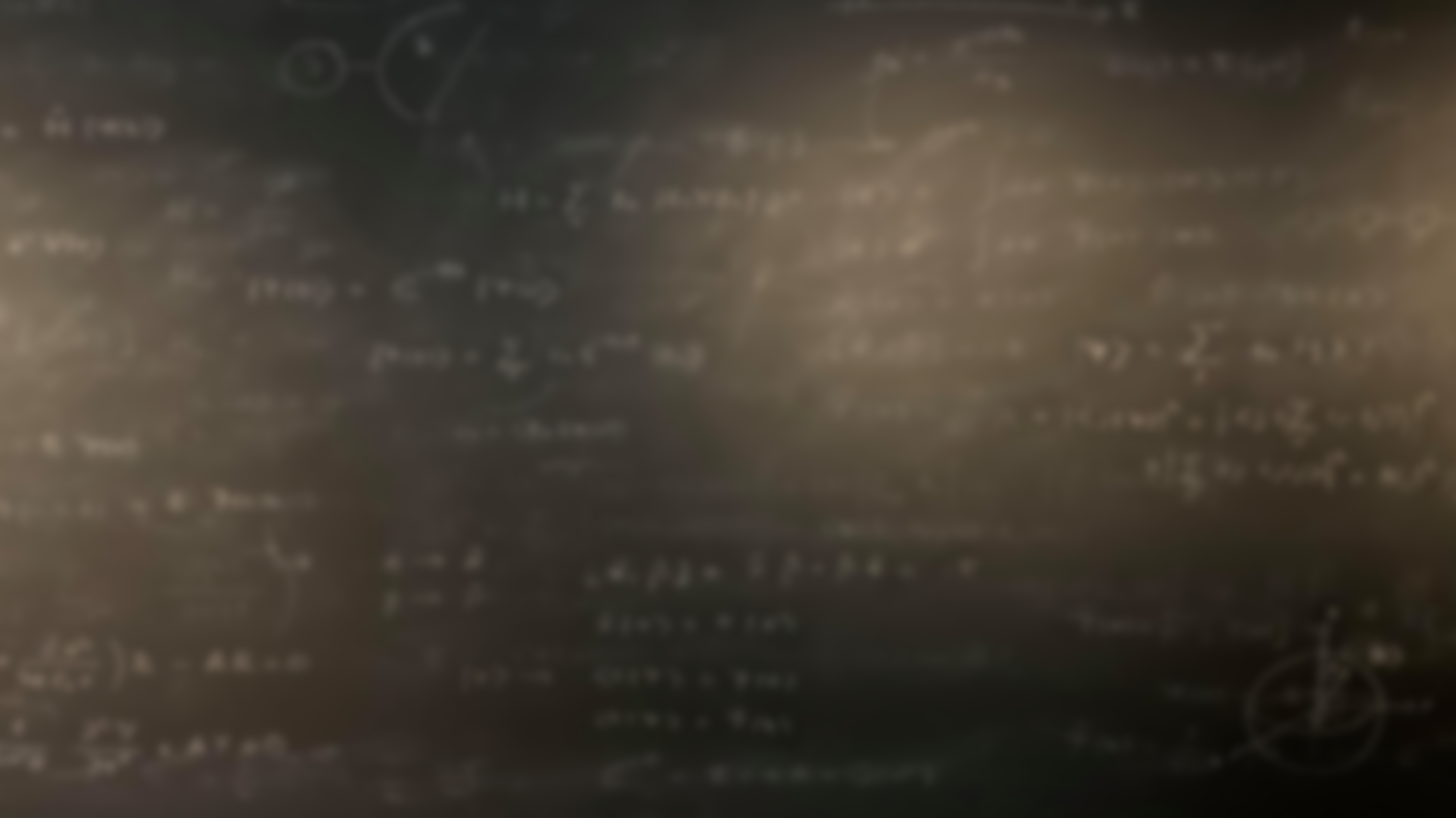 Properties of the wavefunction?
?
?
?
Find out the system’s Hamiltonian operator (approximations etc.)
Solve the eigenfunctions of the Hamiltonian to obtain the wavefunction ψ
Use the wavefunction to calculate all desired properties
?
?
?
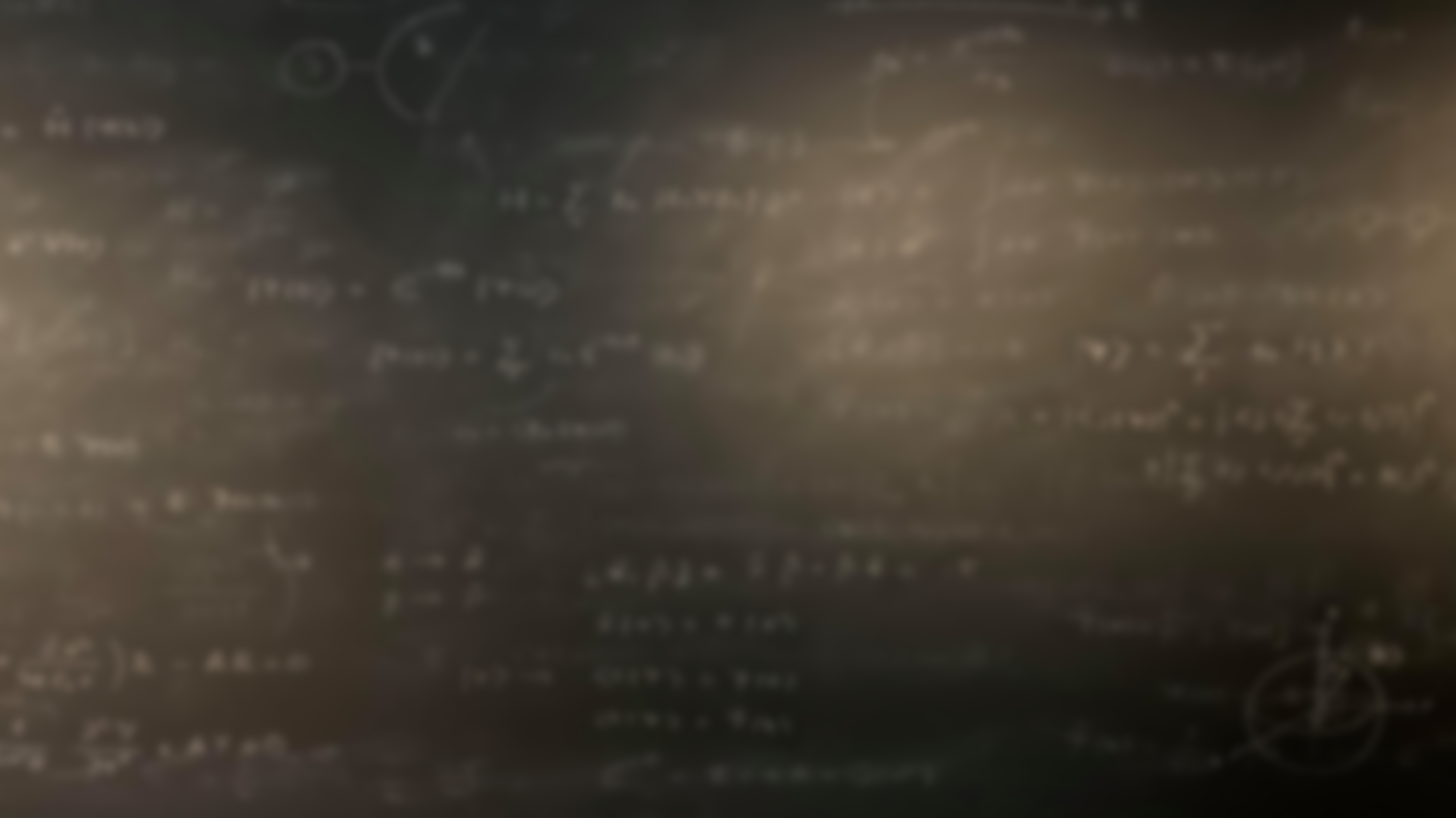 The expectation value
Think for yourself: (2 mins)

What is the expectation value and how do you calculate it? How does the expectation value relate to measurements made on the quantum mechanical system described by the wavefunction?
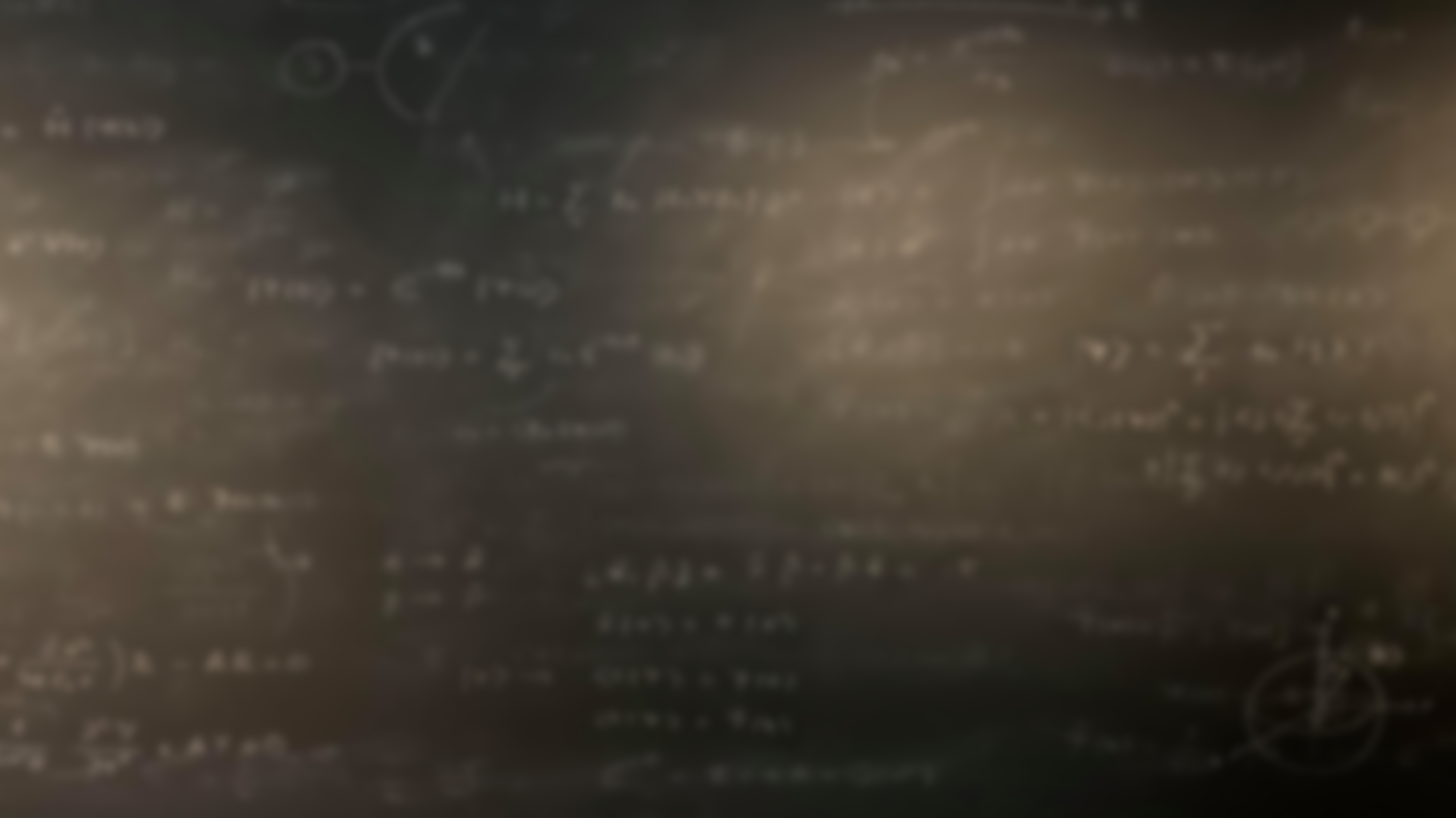 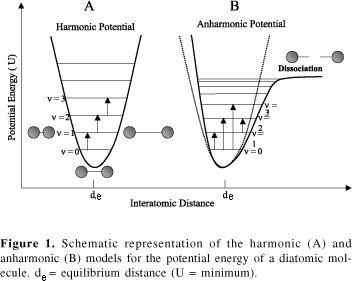 Calculate the average displacement of the atoms from the equilibrium position. Is your result sensible?
x
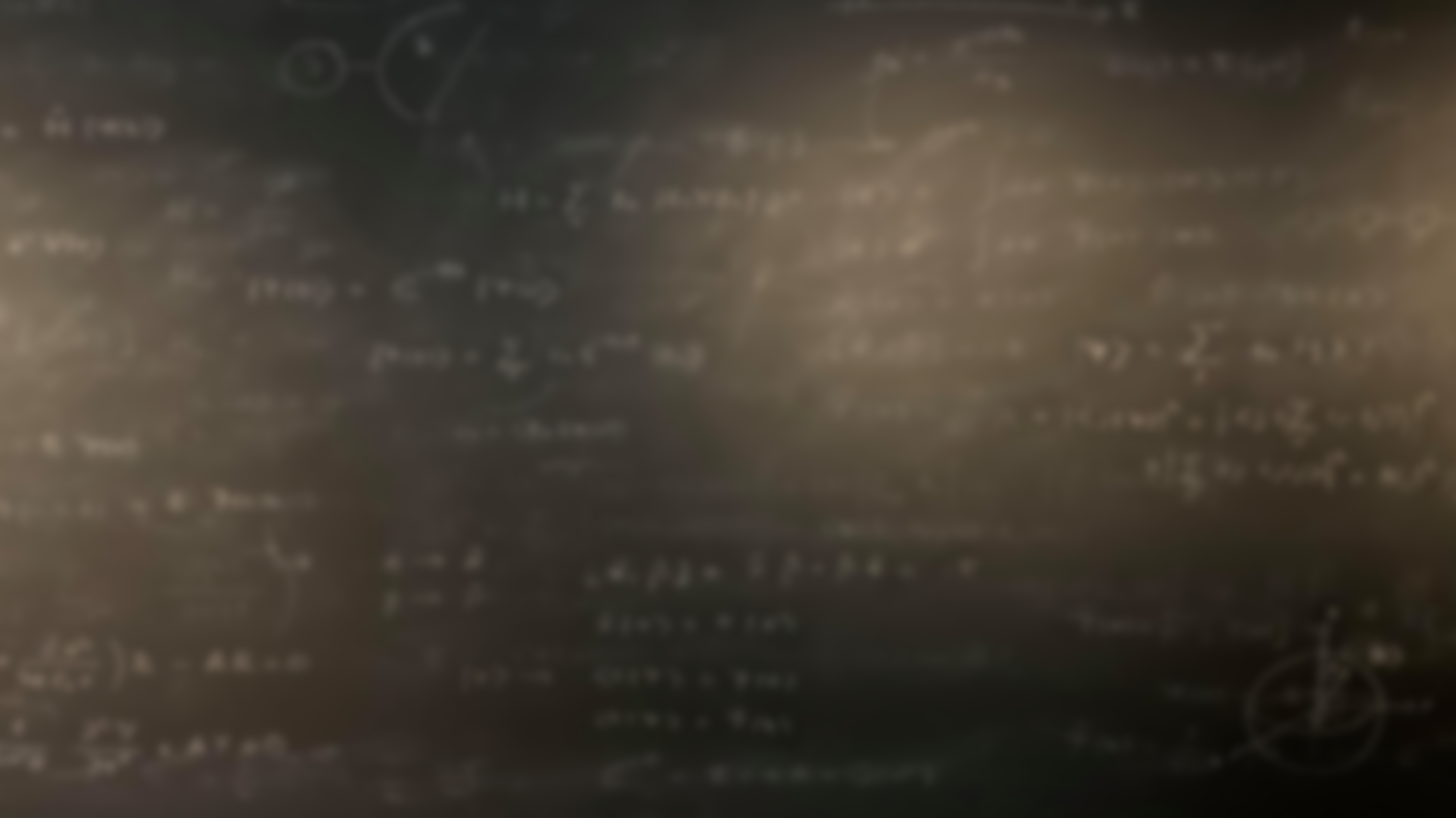 Think for yourself: (5 mins)

Compare the two pictures. When does the wave have a well-defined momentum, position, and wavelength?
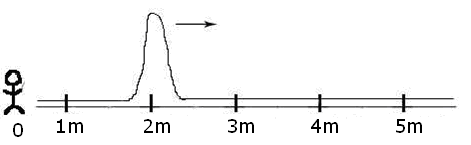 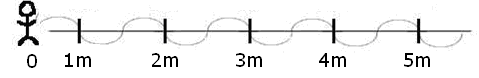 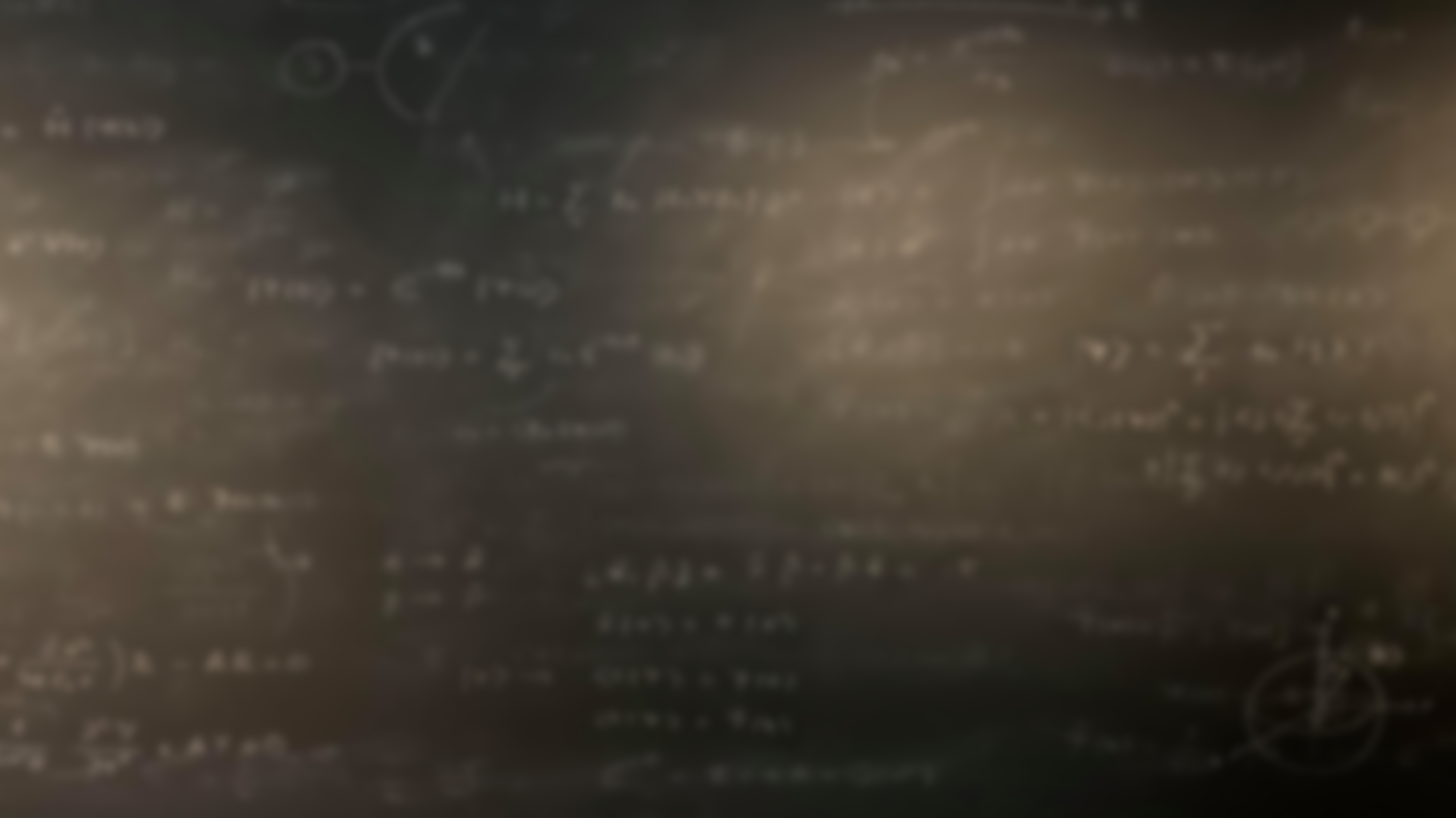 Heisenberg uncertainty principle
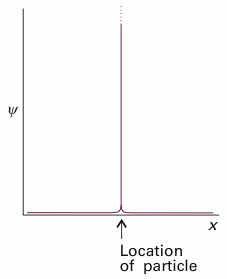 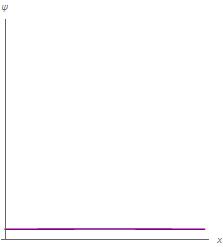 The derivative can have a lot of different values
The derivative only has a single value
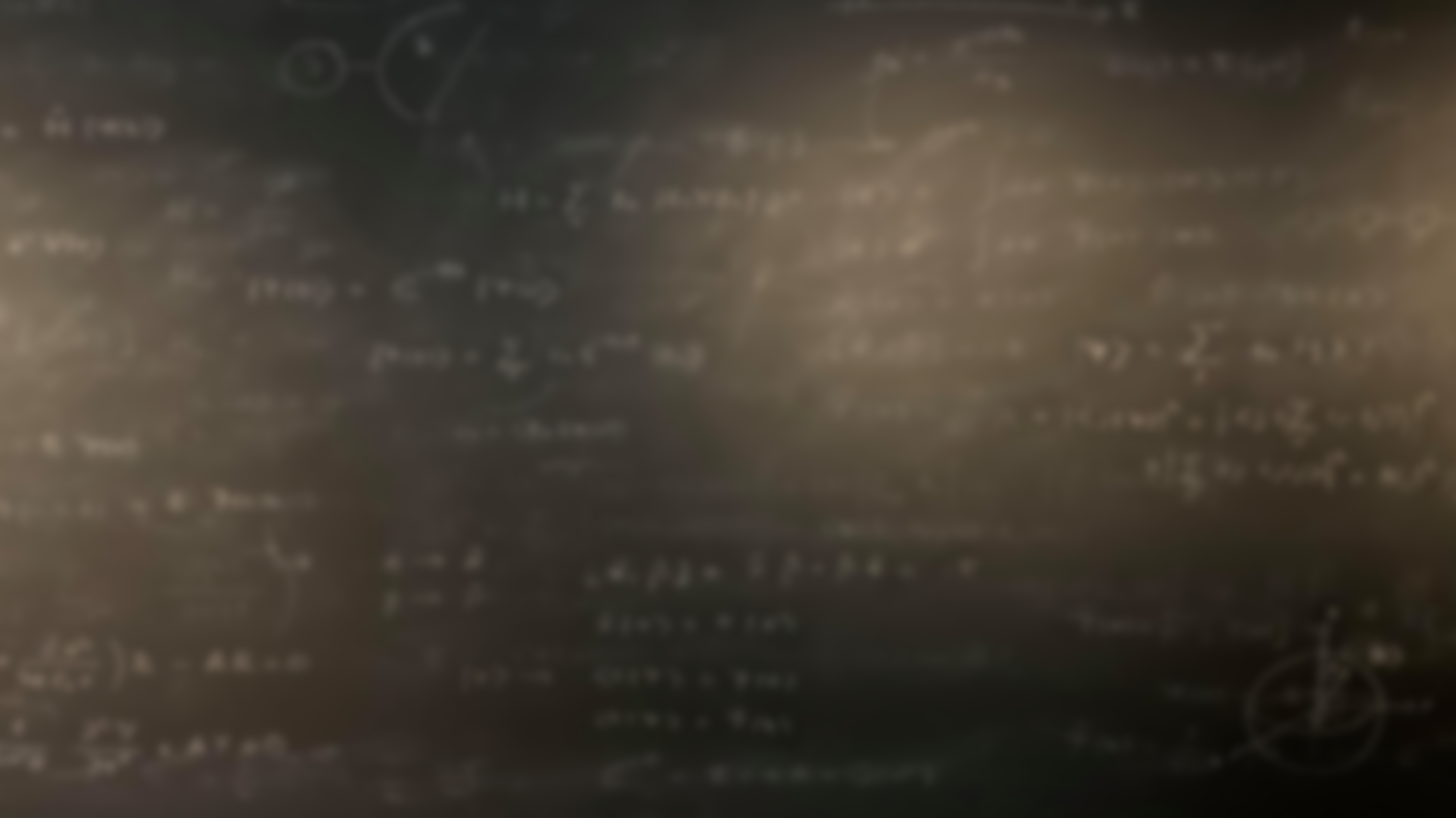 Think for yourself: (5 mins)

Does the uncertainty relation only affect momentum and position? If not, how does one determine whether two quantities are bound by the uncertainty principle?
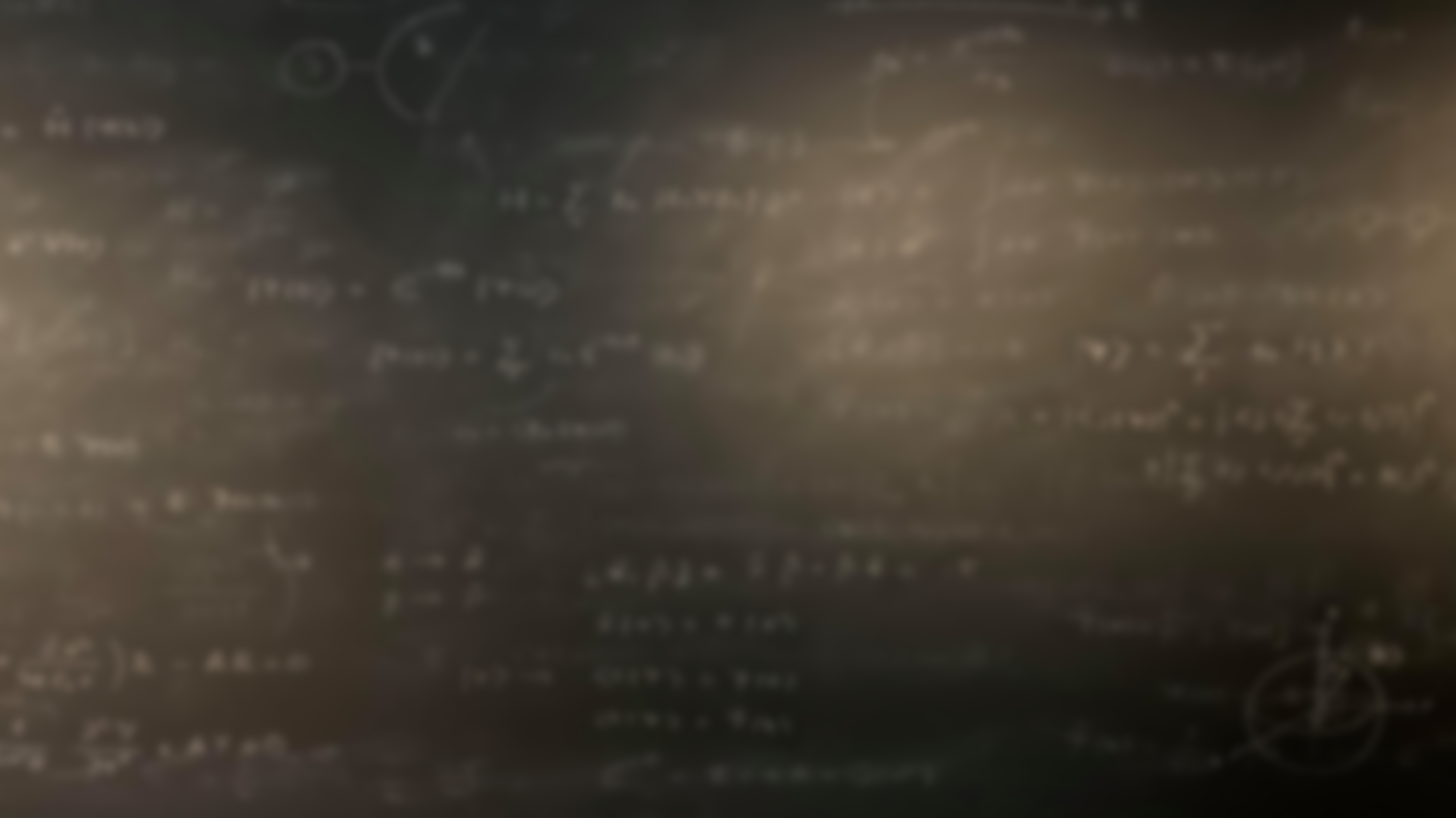 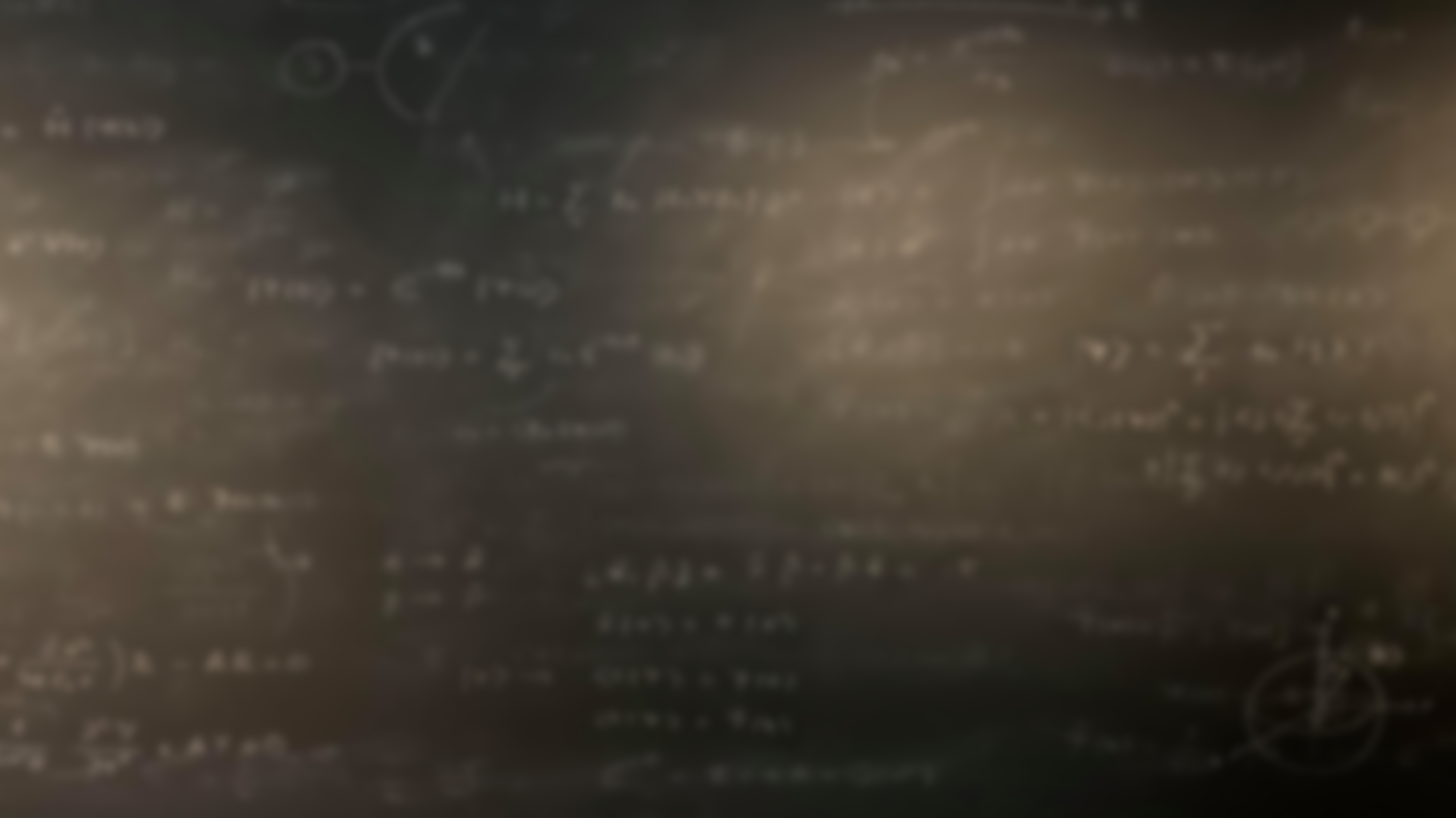 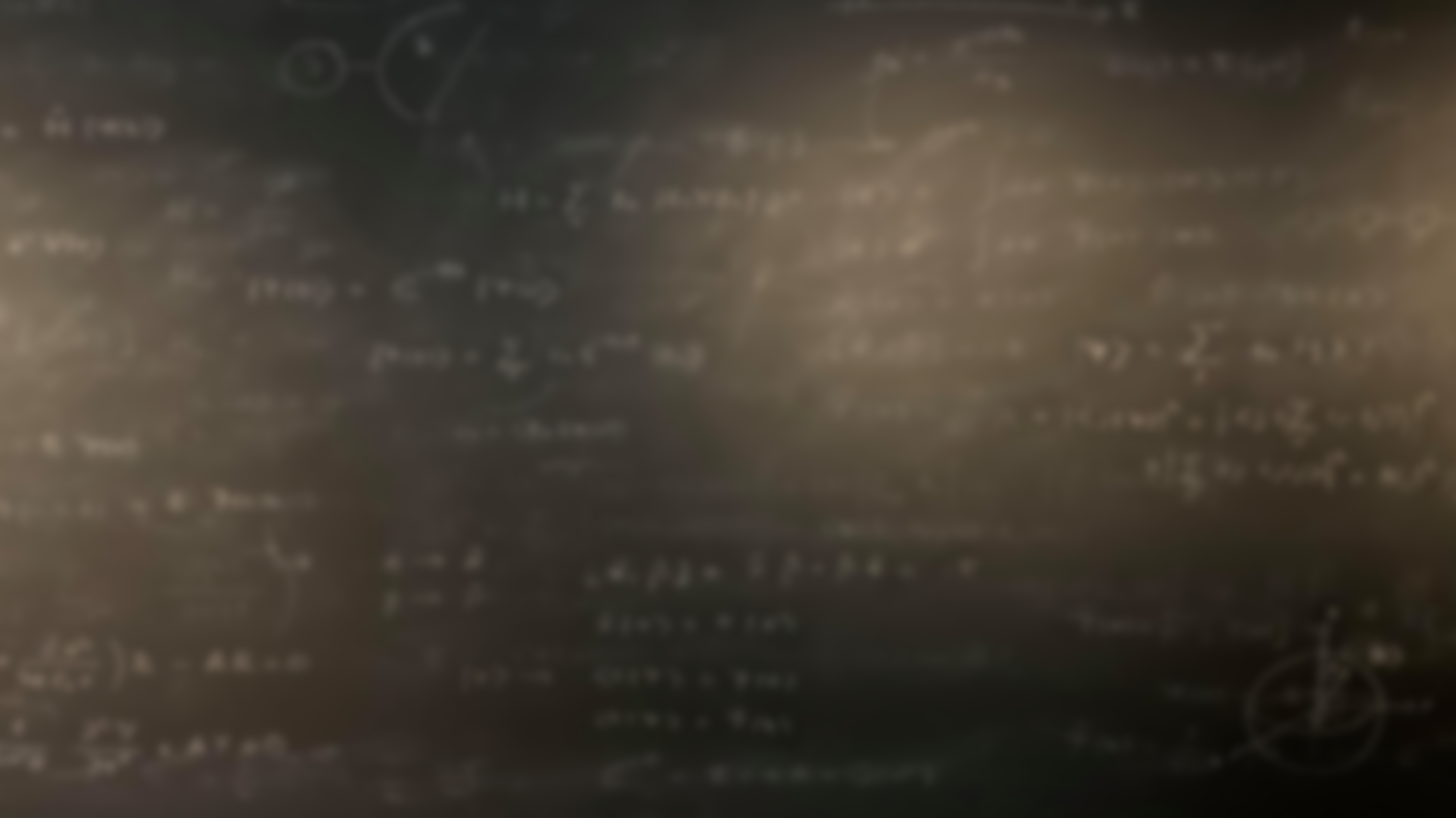 Measurement in quantum mechanics
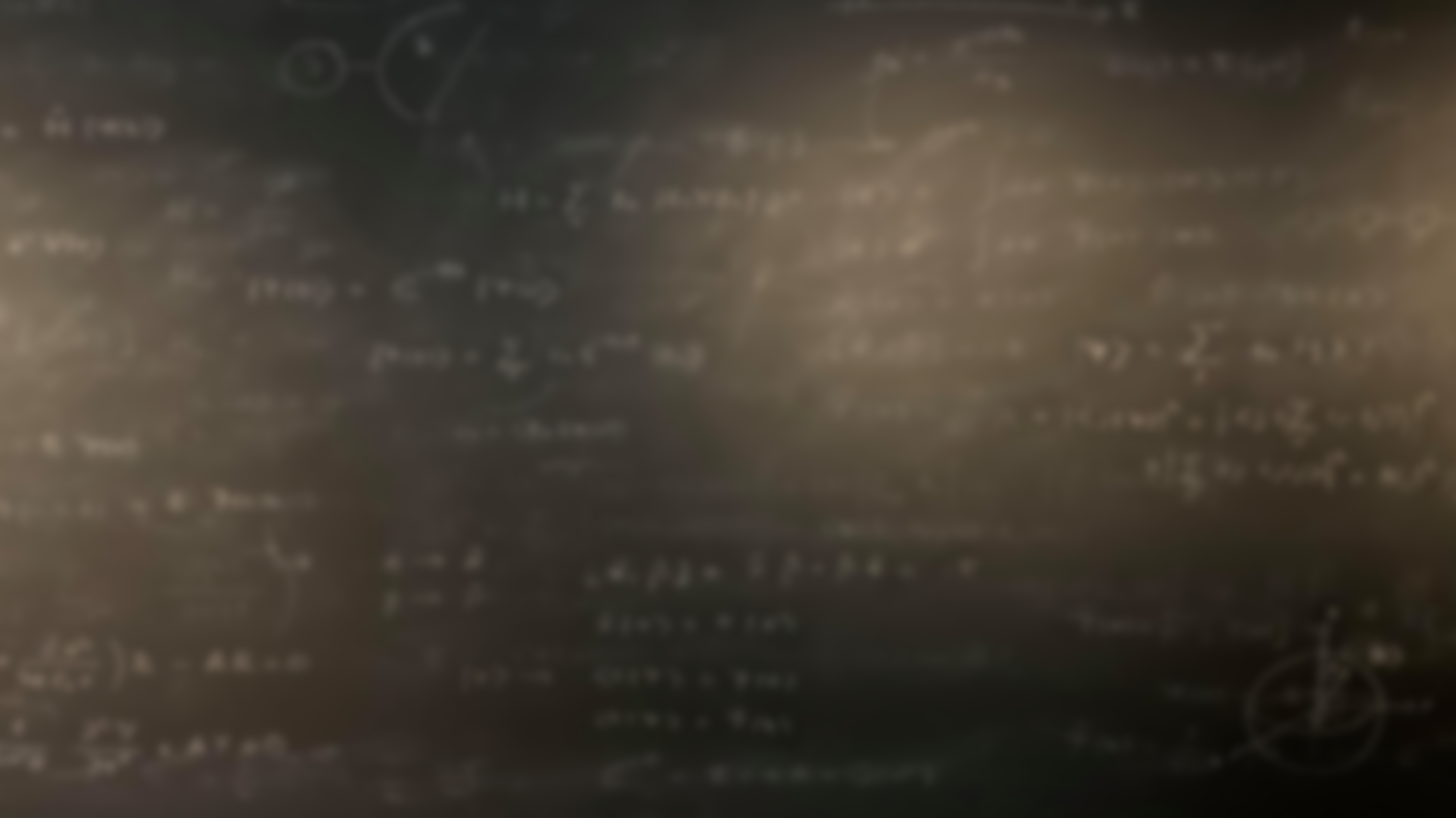 Measurement in quantum mechanics
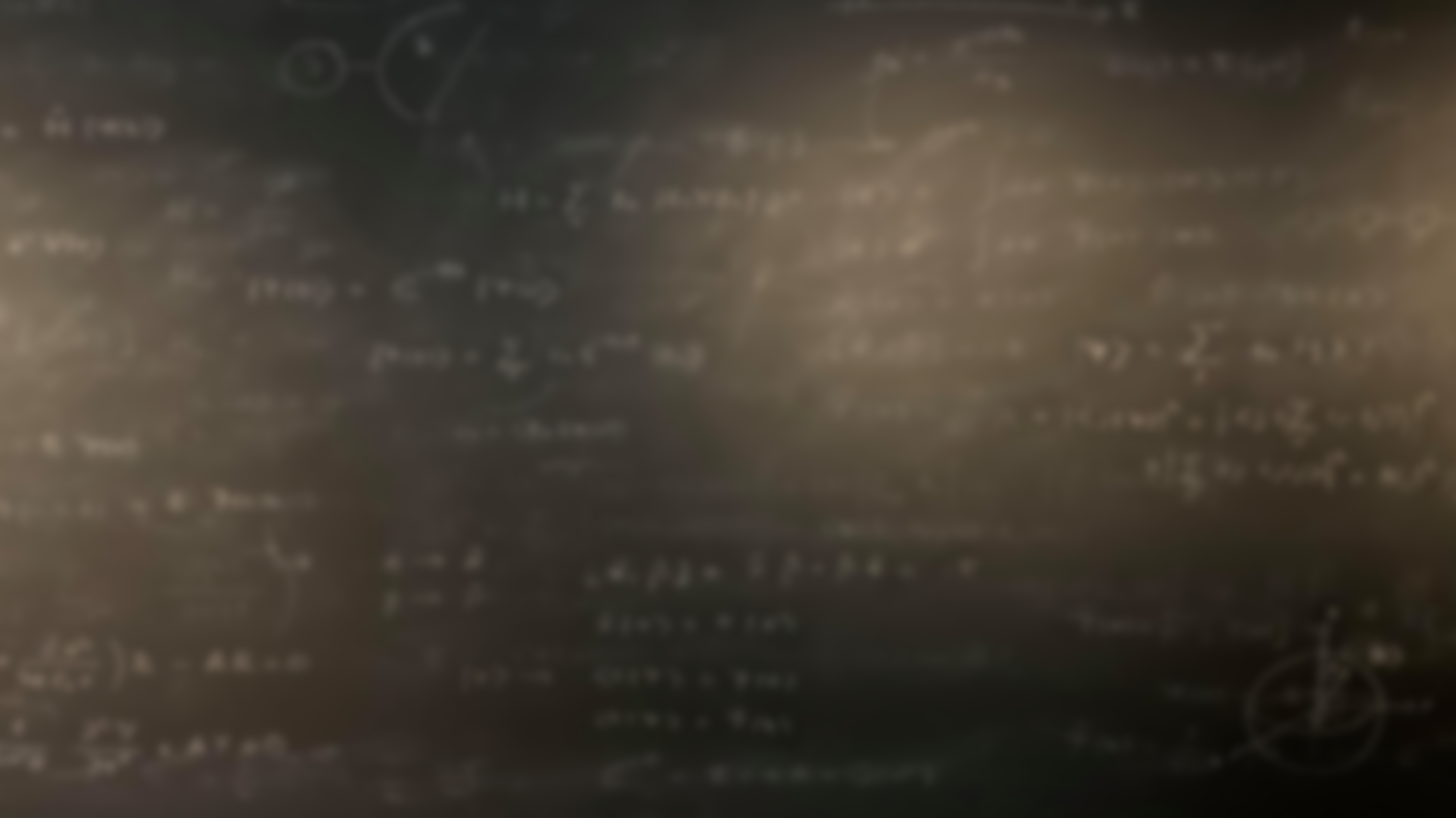 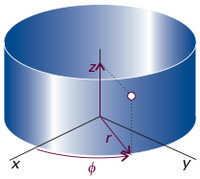 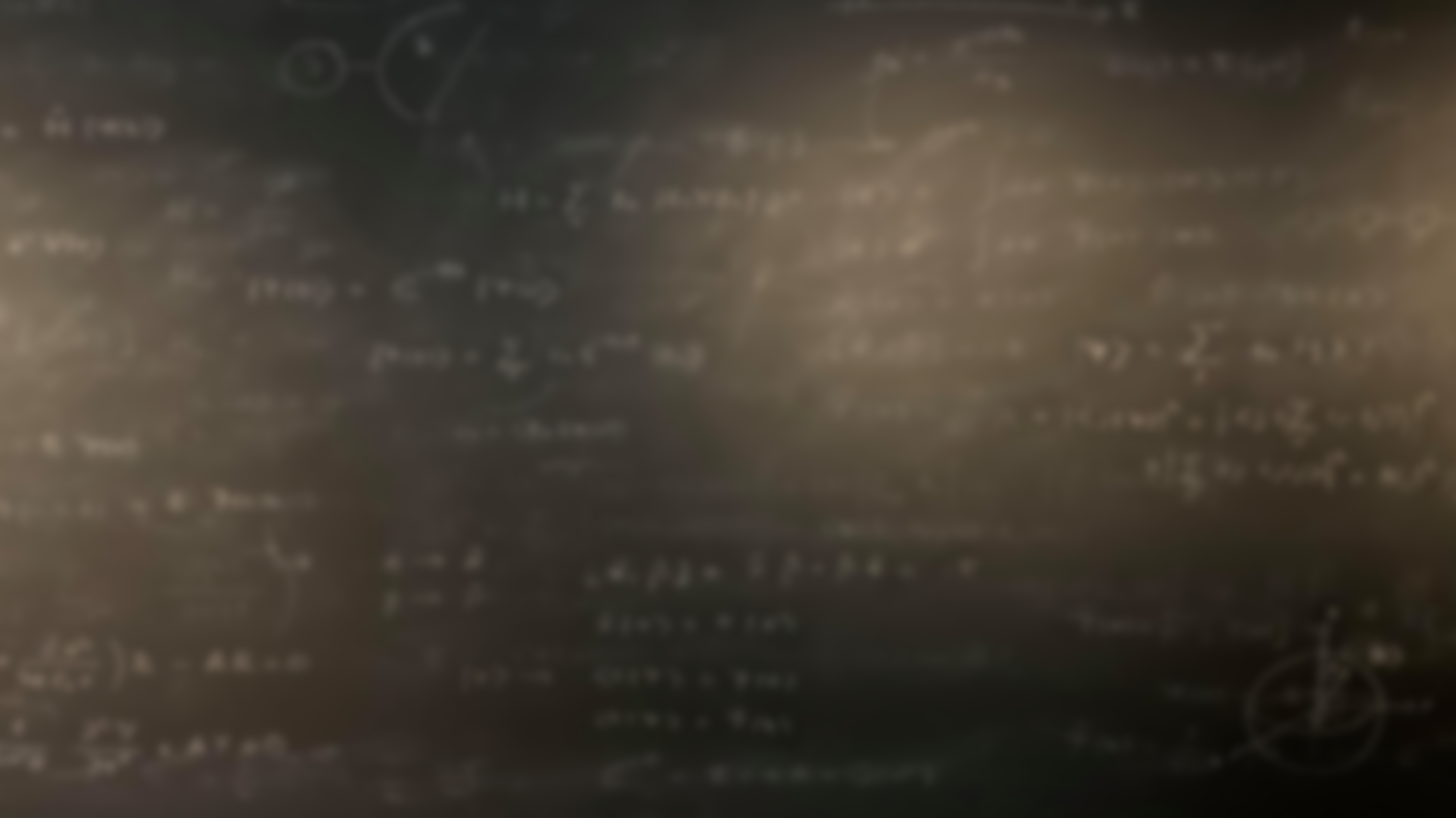 Measurement in quantum mechanics
Generalizing from the previous example we can connect the expectation value of an operator to the coefficients of the superposition:
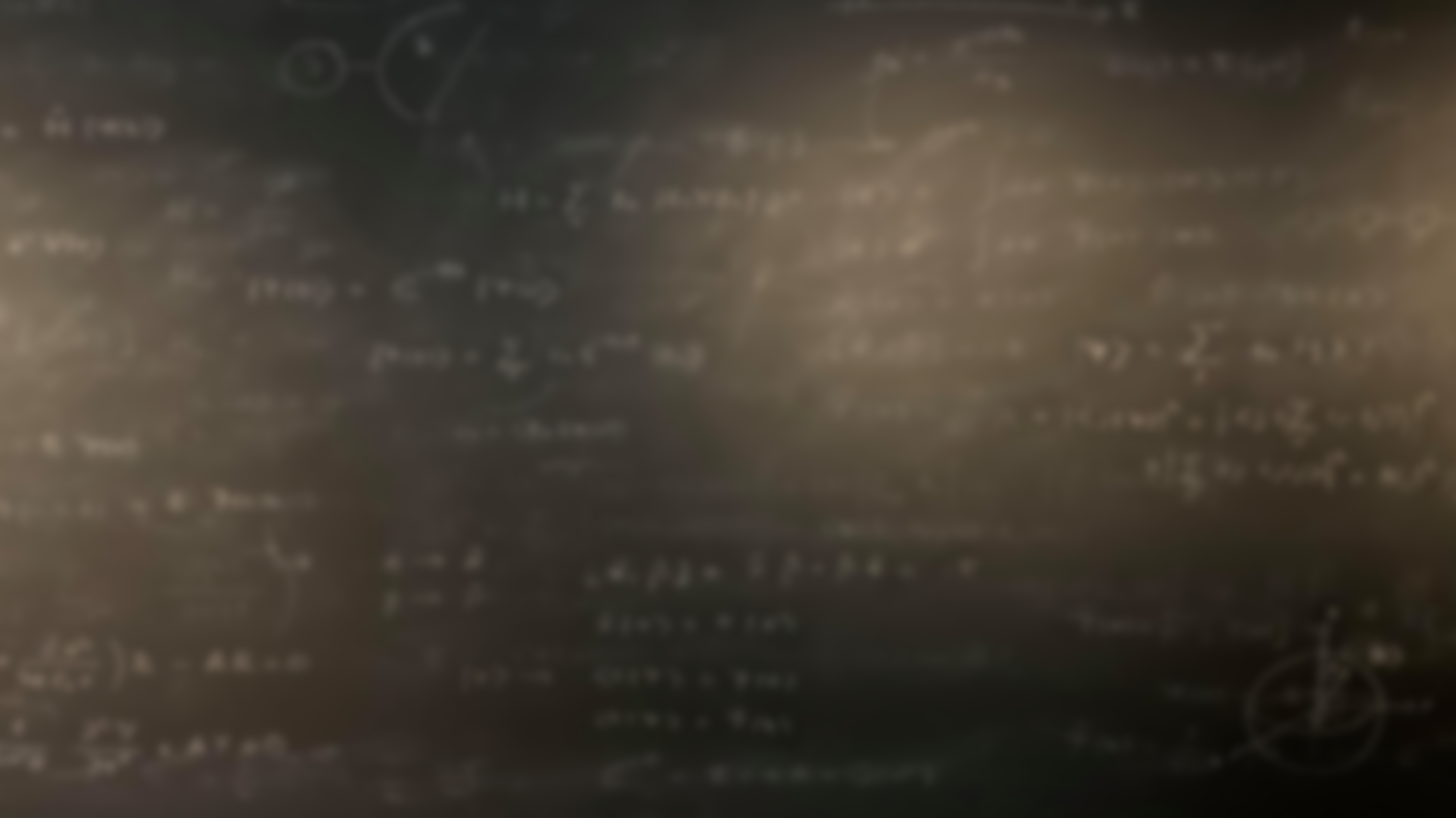 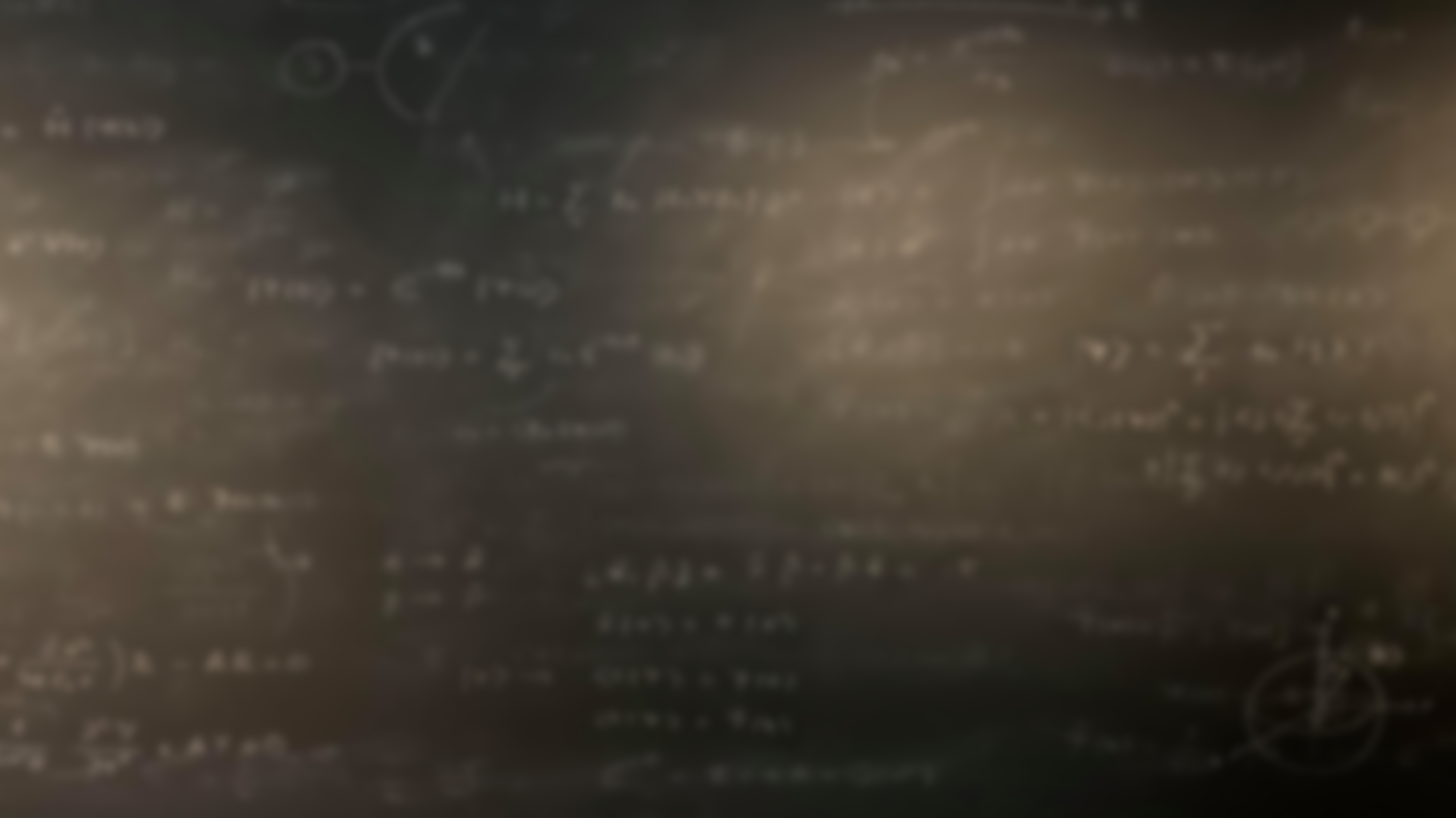 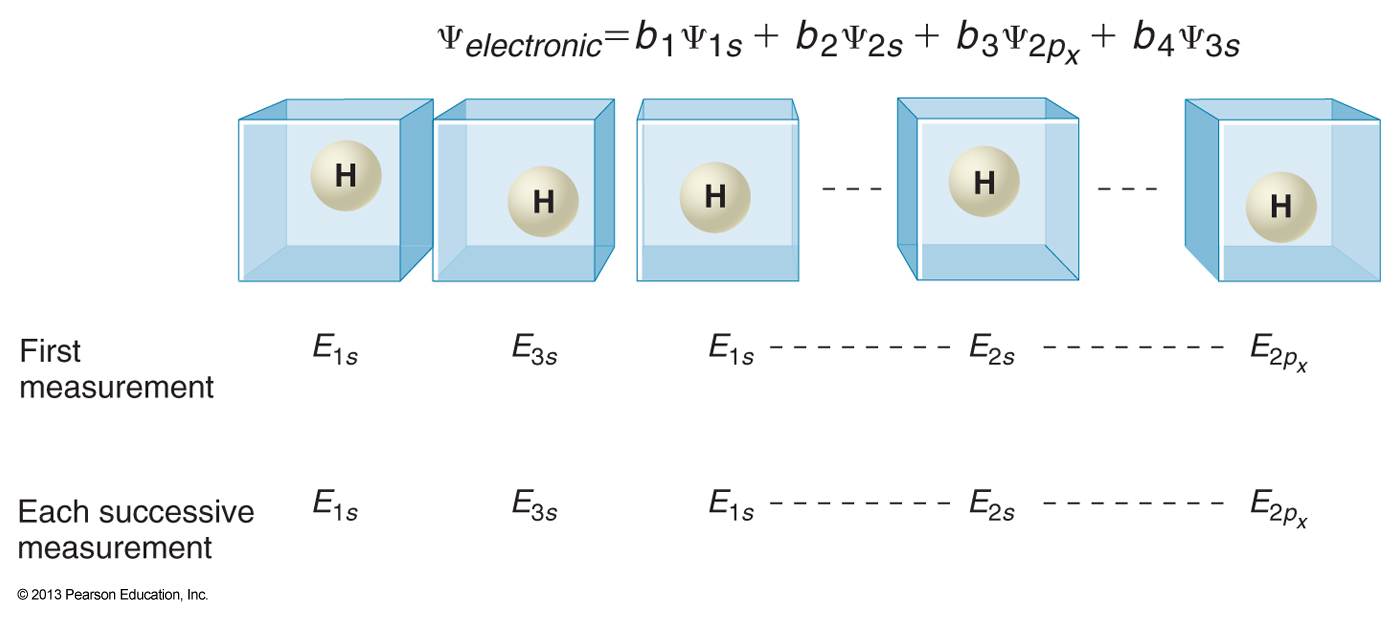 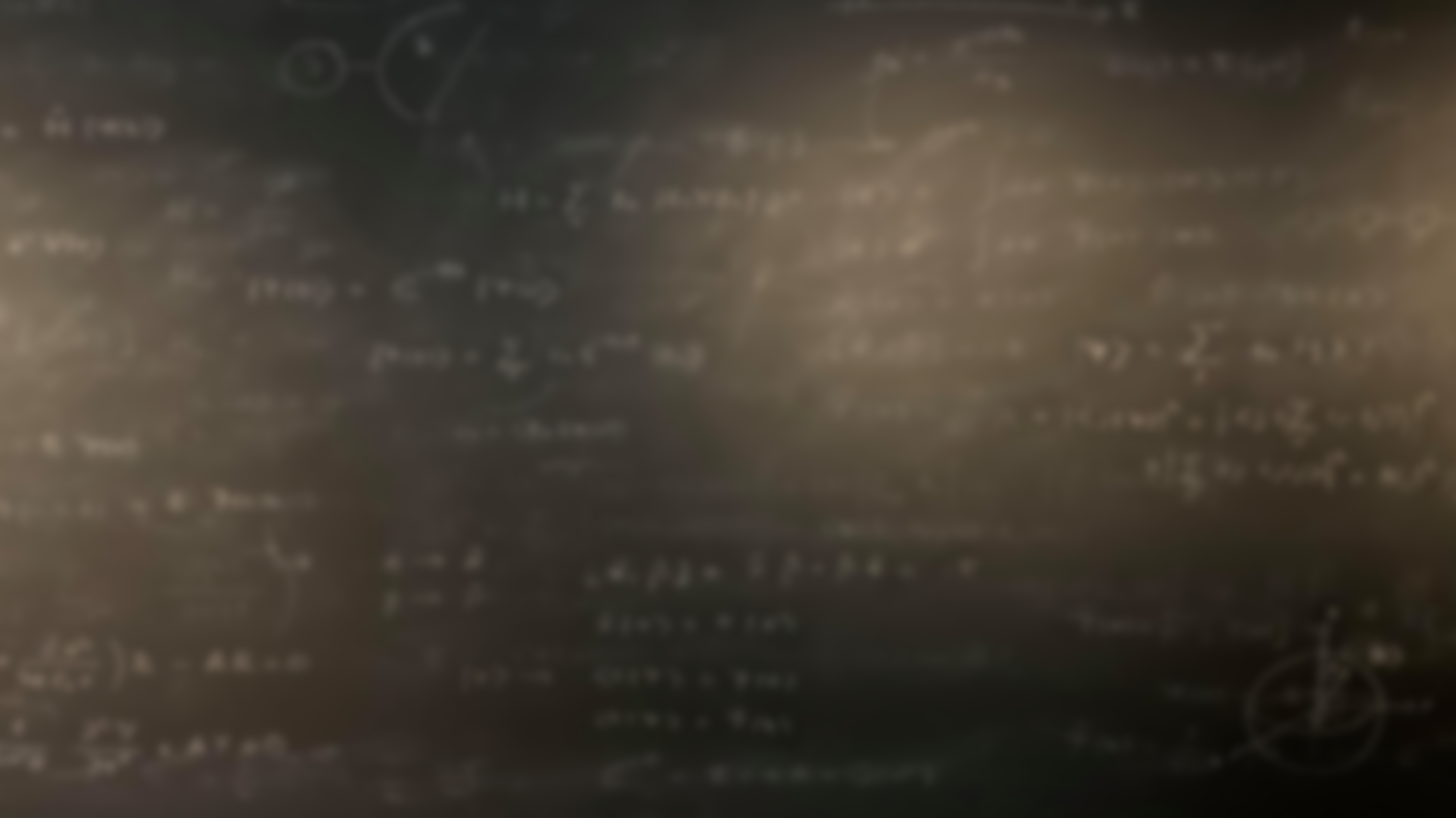 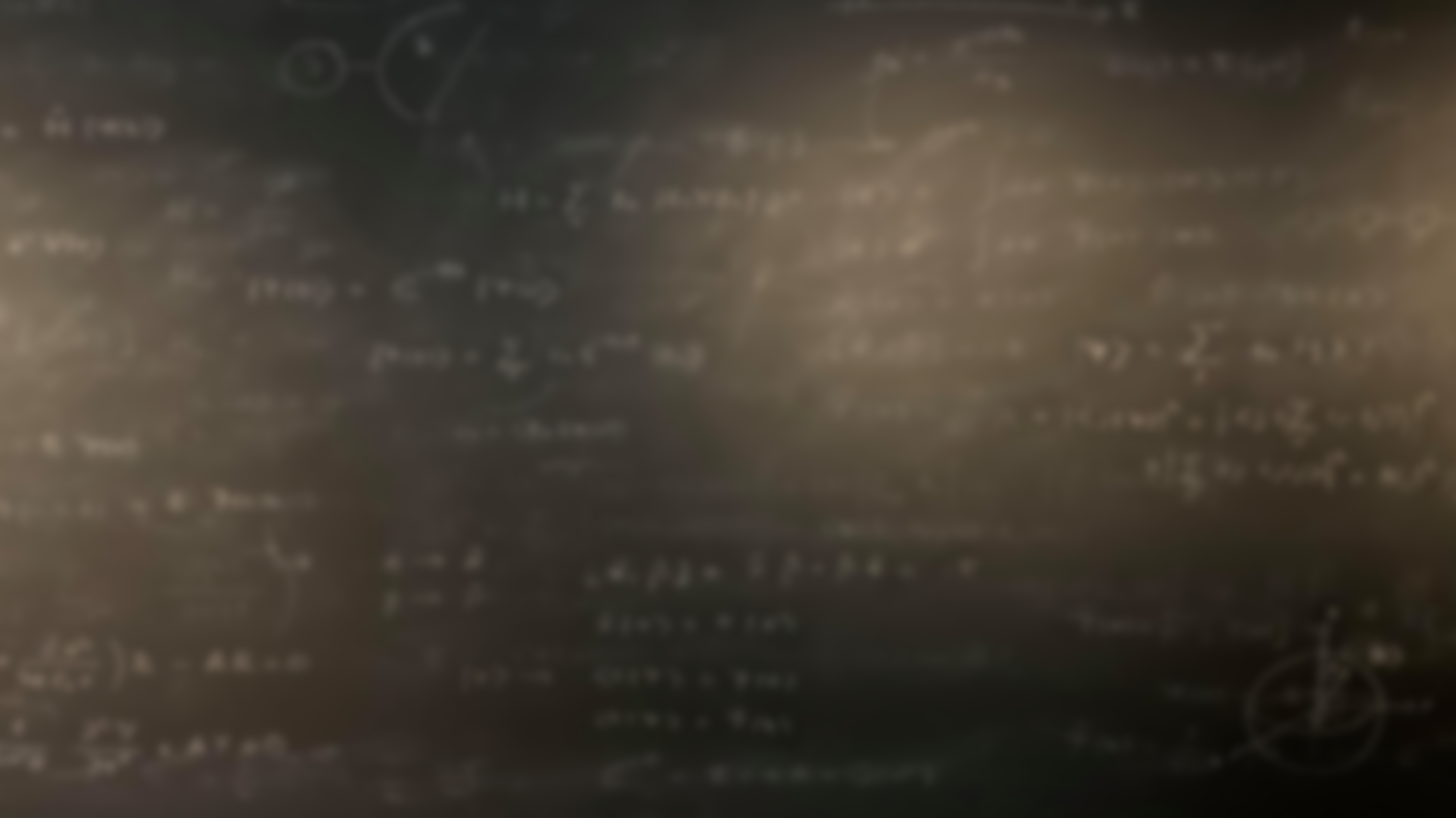 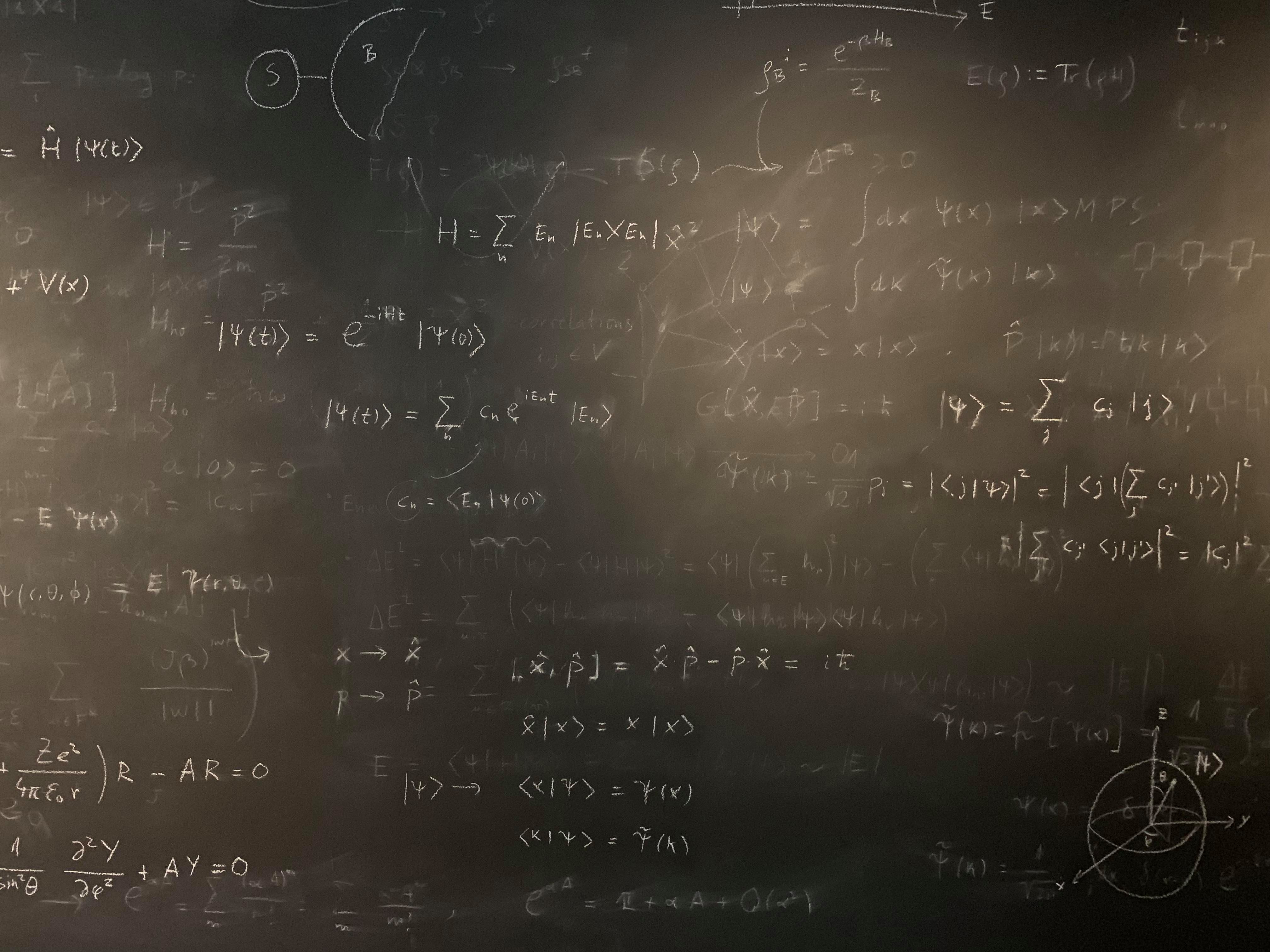 Figure references
Unless otherwise noted all Figures are taken from Chapter 7 of Atkins, P. ja De Paula, J. , L. (2014), Atkins’ Physical Chemistry, 10th edition, Oxford University Press, Oxford, New York.